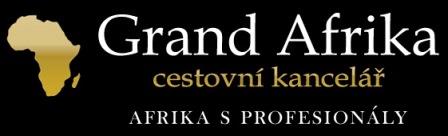 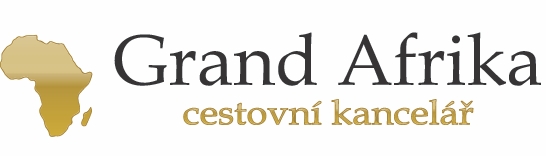 MARKETINGOVÁ KAMPAŇ
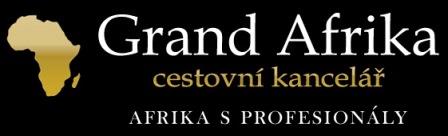 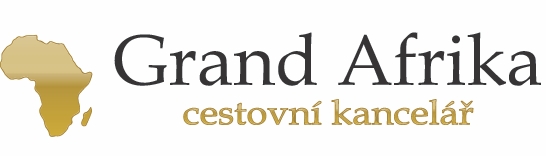 CÍLE KAMPANĚ  ?
HLAVNÍ CÍL
Zviditelnění CK Grand Afrika

DÍLČÍ CÍLE

Zvýšit povědomí veřejnosti o CK
Zvýšit zájem veřejnosti o projekt svatby v Africe 
Zvýšit zájem veřejnosti o golfovou a vinařskou turistiku v Africe 
Zvýšit zájem veřejnosti o ostatní zájezdy
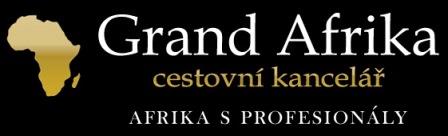 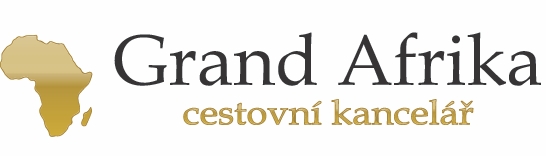 METODIKA
Zhodnocení současného marketingu CK
Analýza přímé a nepřímé konkurence
Analýza trhu 
Návrhy na zlepšení
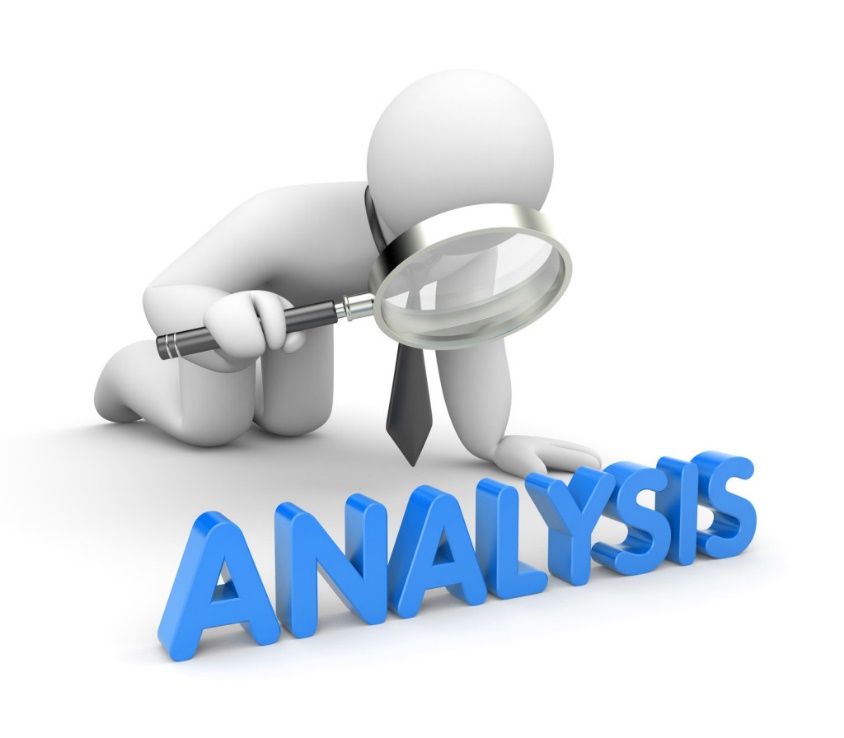 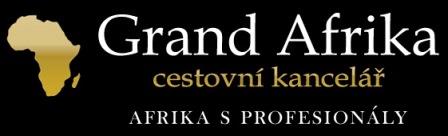 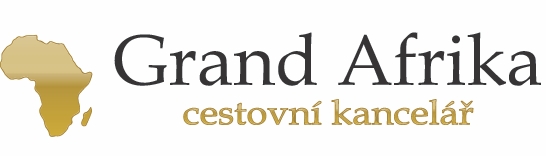 ZHODNOCENÍ SOUČASNÉ MARKETINGOVÉ KOMUNIKACE
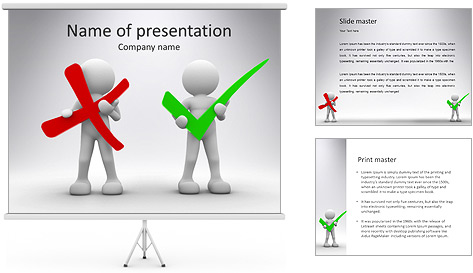 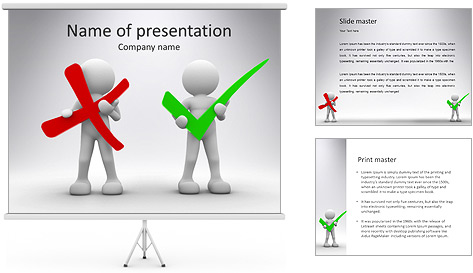 PODPORA PRODEJE
Slevy a akce
Občasné slevy či akce CK na webových stránkách
Veletrhy
 Účast v roce 2015 a 2016 	
Kalendář
Vydání kalendáře pro rok 2016
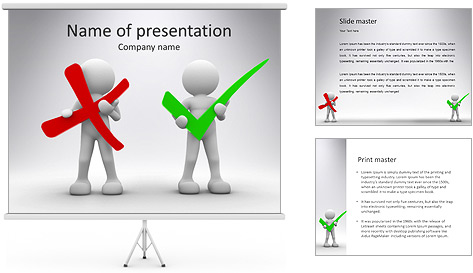 HODNOCENÍ
- nedostačující
- velké mezery v komunikaci s veřejností
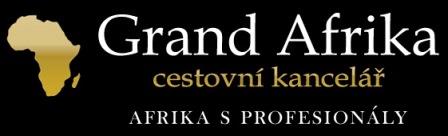 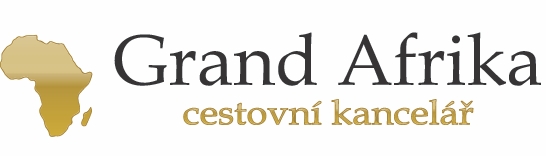 E-MARKETING
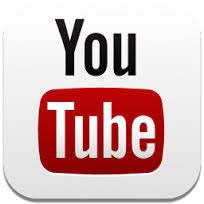 Webová prezentace
	+ Struktura webu
	+ SEO

Facebook
nepravidelná sdílení novinek, fotek či videí

Linked in
žádné sdílení obsahu

Blog
málo příspěvků, špatná aktualizace

Youtube
žádná videa
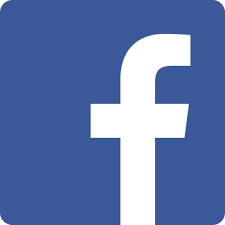 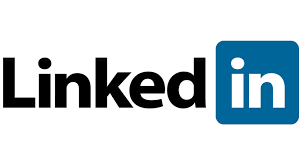 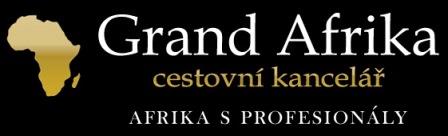 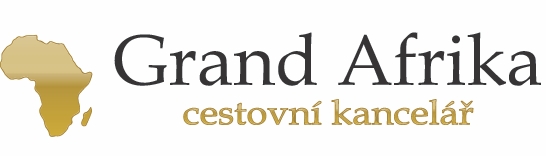 VZTAHY S VEŘEJNOSTÍ
Rozhovory
+ internetové a tištěné média 
+ cestovatelské besedy

B2B spolupráce
	+ spolupráce se Safari Indie
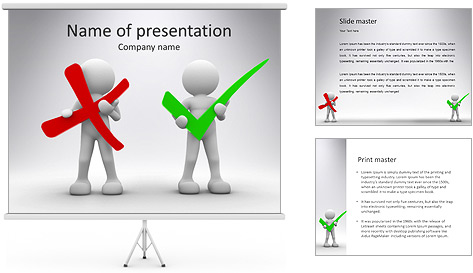 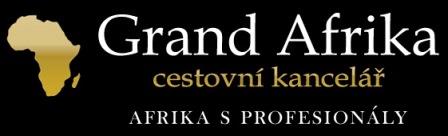 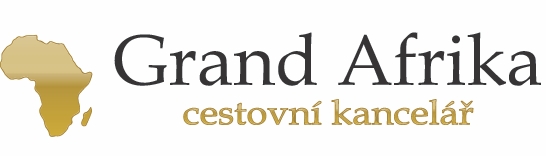 Výhody či nevýhody v porovnání s přímou  konkurencí
NEVÝHODY
Podobné služby v rámci balíčků
Všichni nabízí zájezdy na míru

VÝHODY
Možnost odlišit se – svatby, svatební cesty
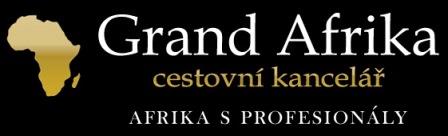 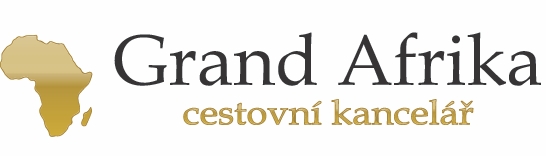 Výhody či nevýhody v porovnání s nepřímou  konkurencí
NEVÝHODY
Pestrá a vysoká škála nabídek

VÝHODY
- CENA 
daleko nižší než u nabízené nepřímé konkurence
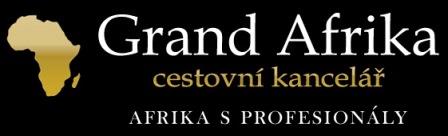 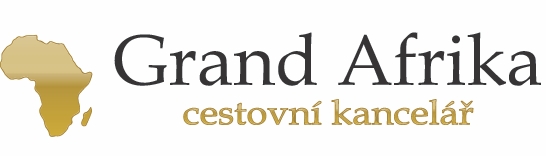 KOMUNIKAČNÍ CÍL
Oslovení nových potencionálních zákazníků
Relevantní cílová skupina 27 – 50 let
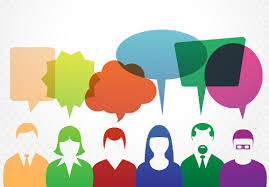 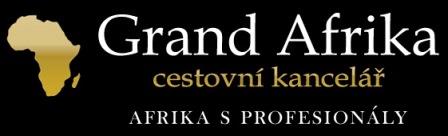 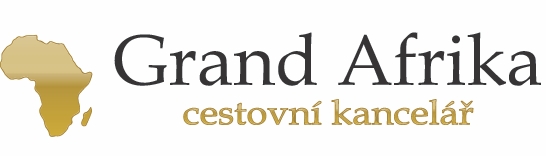 KOMUNIKAČNÍ STRATEGIE
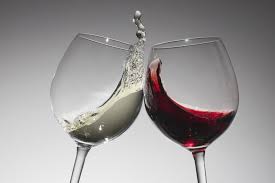 spolupráce s vinotékami 
besedy o cestování, nad dobrým vínem
spolupráce se svatebními salony 
spolupráce s golfovými hřišti, areály
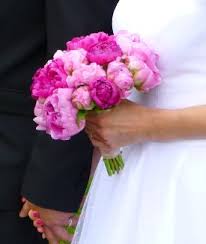 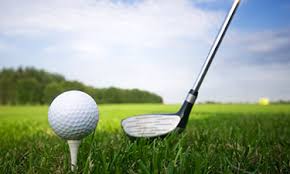 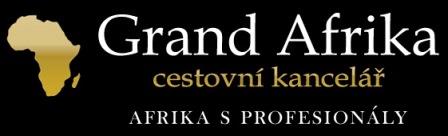 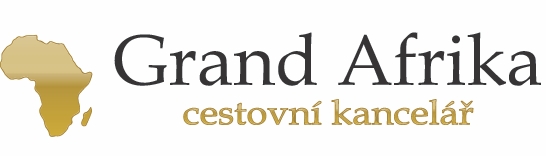 KOMUNIKAČNÍ SDĚLENÍ
CK Grand Afrika. Objevuj s profesionály.
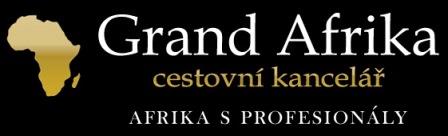 NAŠE NÁVRHY NA ZLEPŠENÍ
INSTAGRAM
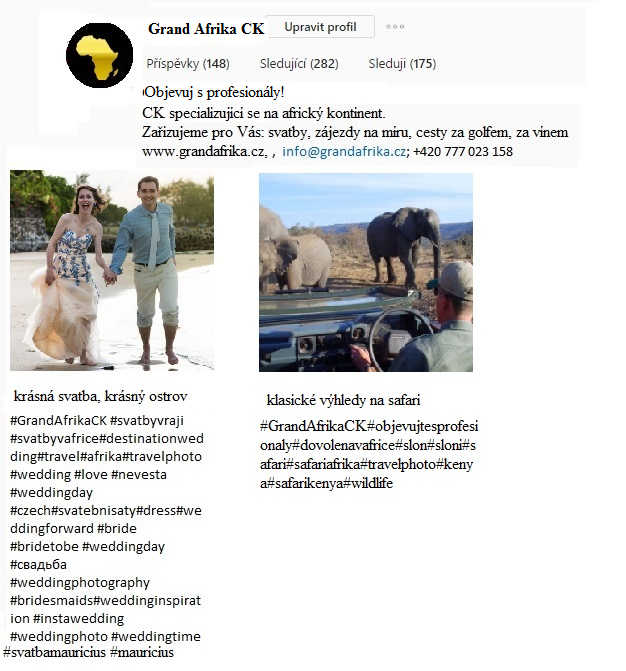 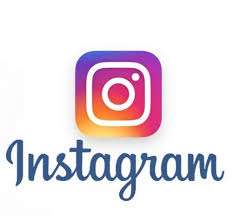 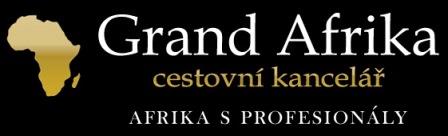 NAŠE NÁVRHY NA ZLEPŠENÍ
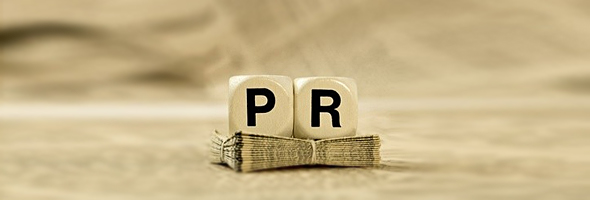 PR ČLÁNKY
CESTOVÁNÍ
	www.promotravel.cz
	www.cestopisy.net
SVATBY
	magazín Svět-žen.cz
PORTÁL STOVKOMAT.CZ
JAUDELAM.CZ
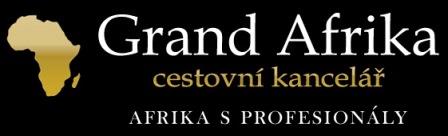 NAŠE NÁVRHY NA ZLEPŠENÍ
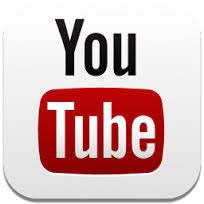 PROPAGACE SVATEB
SPOLUPRÁCE B2B
svatby.cz 
svatební agentura Katevent
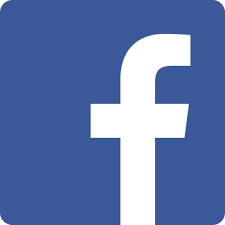 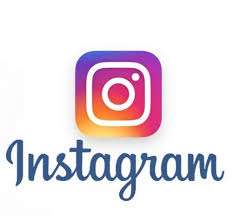 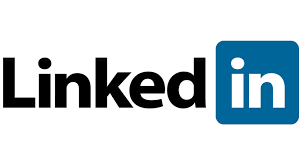 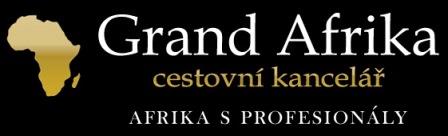 NAŠE NÁVRHY NA ZLEPŠENÍ
STATEBNÍ CESTA - NOVÝ  PRODUKT
nová záložka na webu – svatební cesty
více fotografií, videí
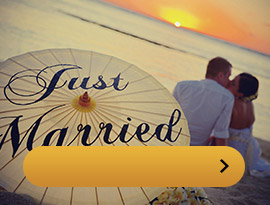 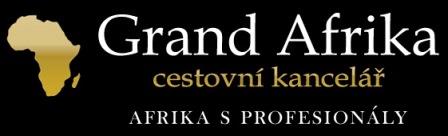 HARMONOGRAM PROPAGACE
Hlavní turistická sezóna:
Červen – září
Prosince – únor 

Zaměřit se na jaro a podzim !
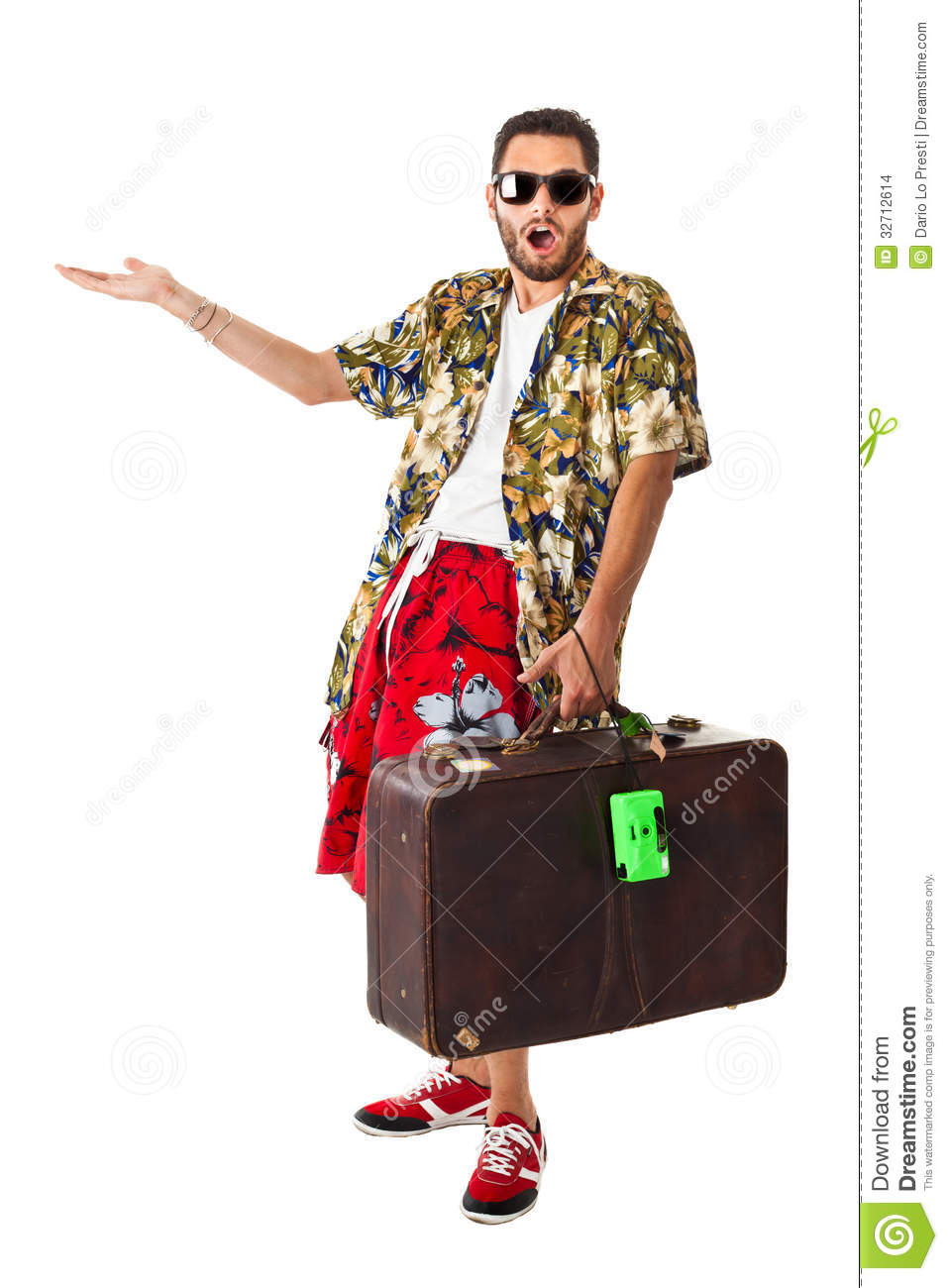 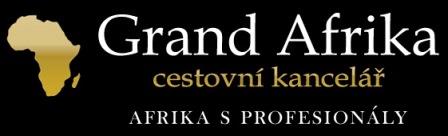 HARMONOGRAM PROPAGACE
KVĚTEN - ČERVEN
Zaměřit se na sociální sítě
Navázat spolupráce s golfovými kluby, vinotékami, svatebními salóny
Spolupráce s CK či agenturami
propagace svatebních cest
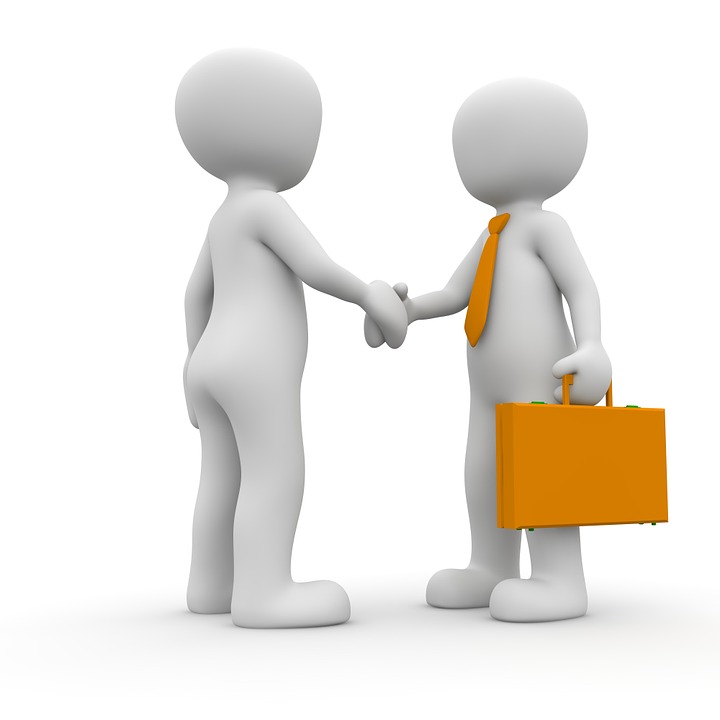 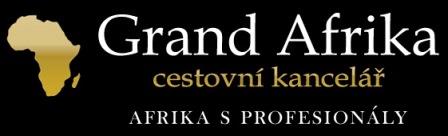 HARMONOGRAM PROPAGACE
ČERVEN - ZÁŘÍ
Sběr dat – videa, fotky, recenze
Vytvoření katalogu
Propagace svateb na sociálních sítích
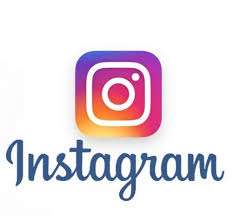 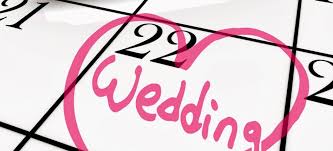 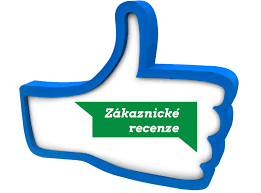 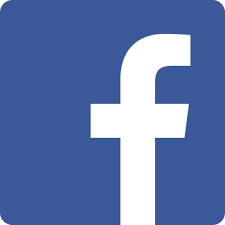 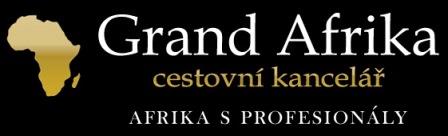 HARMONOGRAM PROPAGACET
ZÁŘÍ - PROSINEC
Články do časopisů, sociální sítě
Využít spolupráce s golfovými kluby, vinotékami, svatebními salóny
Reklamní materiály – letáky, katalogy
Veletrh
účast na svatebním veletrhu v Praze
sociální sítě
B2B
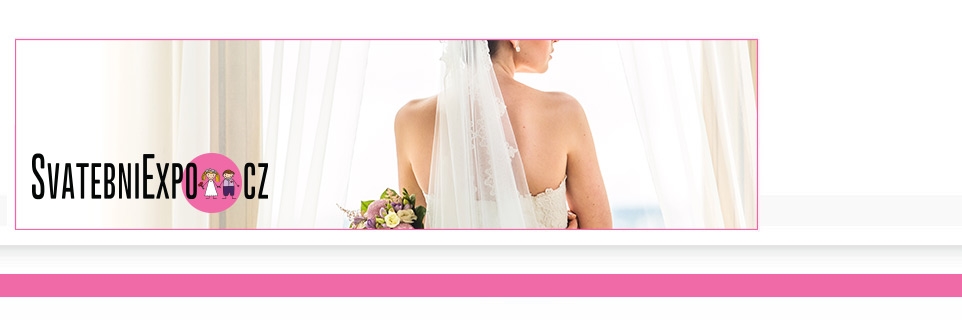 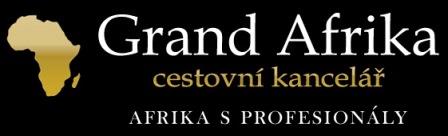 HARMONOGRAM PROPAGACE
PROSINCEC – ÚNOR
Akční balíčky
Další svatební veletrh
Stejná propagace svateb
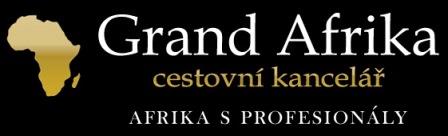 DĚKUJEME ZA POZORNOST 